Reframing Classroom Instruction to Engage a Diverse Community of Students  Advancing Equity through Guided Pathways SeriesDiscussion Guide #9 Luis Ponjuán, Texas A&M University & Kathy Booth, WestEd
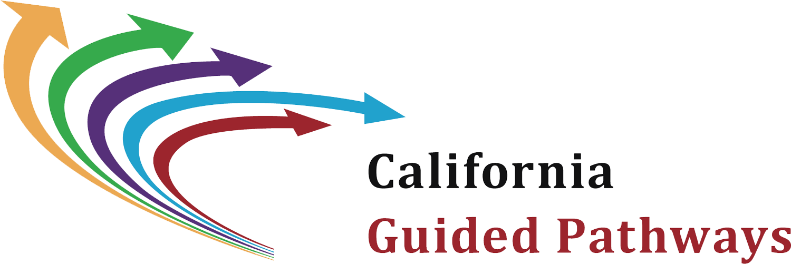 1
How to Use This Presentation
As an institutional redesign team…
Independently read Advancing Equity through Guided Pathways Discussion Guide 9
Review the highlights (below) on reframing the instructional paradigm to ensure all students can learn
Consider the discussion questions
Determine how to conduct the research tasks
2
Background
Prepared as companion to the Advancing Equity in Guided Pathways Discussion Guide 9, authored by Luis Ponjuán, Texas A&M University & Kathy Booth, WestEd
Intended to foster critical campus conversations about increasing student equity under a Guided Pathways umbrella 
Across the series, authors bring their own unique perspectives on & approach to the issue; no guide is intended as the definitive word on its topic
What Do We Mean by Rethinking the Instructional Paradigm?
Reconsidering, designing, & implementing classroom practices to improve educational outcomes for all students
Aligning instructional practices with the principles of Guided Pathways Pillar 4: Ensure Learning, using active, relevant, & student-centered pedagogy 
Supporting faculty in adapting to & educating an increasingly racial, ethnically, linguistically, & non-traditional aged student population1
4
Why Is Rethinking Classroom Instruction Important to Equity?
Demographic racial/ethnic profile of community college faculty often fails to reflect the students they serve1
Faculty may lack sensitivity to the learning needs of racially/ethnically diverse learners2 3
Educational outcomes disparities remain between racial/ethnic groups by gender & other individual identity-based traits (e.g., age, veteran status, first-generation) 4 5 6 7
5
Strategies for Reframing Classroom Instruction (1)
Accept Our Implicit Bias
Recognizing, understanding, & addressing implicit biases that affect how instructors engage & work with diverse learners
6
Strategies for Reframing Classroom Instruction (2)
Build Awareness of Complex Student Identities 
Recognize & understand students’ differences, including identity-based traits
Invisible (e.g., financial, food, and housing insecurities; parental duties; veteran status; mental health & learning challenges)
Visible (e.g., phenotype, weight, appearance, language) 
Know students’ names
Show genuine interest in learning who they are & knowing their story
7
Strategies for Reframing Classroom Instruction (3)
Address Classroom Learning Dynamics
Increase micro-affirmation behaviors & language
Enhance positive peer learning opportunities
Create learning lectures that engage different learning styles 
Eliminate micro-aggression behaviors & language & outdated didactic approaches
8
Strategies for Reframing Classroom Instruction (4)
Advance a Student-Centered Learning Philosophy
Embrace that course learning outcomes should not be limited to subject-matter competency
Include subject matter application, self-directed inquiry, diverse scholar voices, & passion projects8 
Shift away from faculty-centered teaching & help students take greater responsibility for their learning
9
Strategies for Reframing Classroom Instruction (5)
Advocate for Faculty Professional Development
Encourage & support faculty as lifelong learners
Consider developing skills in areas of instructional design, development, & delivery 
Classroom conflict management
Learning disability awareness
Improved assessment & evaluation methods
Interpersonal communications
10
Discussion Questions (1)
Consider…
What demographic or personal aspects are most important to you when you think of your own identity-based traits (invisible & visible) 
Where these characteristics align with your students 
What types of implicit bias you bring to your classroom
How these biases could influence how you interact with & teach your students
How well you know your students & what has helped you to better understand the unique experiences & strengths each brings to your classroom
11
Discussion Questions (2)
Consider…
How you foster a positive learning environment
What types of micro-affirmation behaviors & language, positive peer learning opportunities, & diverse learning styles engagement you could integrate into your classes
What types of learning outcomes you emphasize beyond academic content
How you could help students apply the subject matter, engage in self-directed inquiry, & pursue passion projects
How you could include diverse scholar voices
12
Discussion Questions (3)
Consider…
What types of professional development would enable you to be more effective in engaging your students & addressing implicit bias
13
Research Tasks (1)
Determine how your college will…
Determine the demographic make-up of your student population & compare it to the demographic make-up of your…
Faculty
Financial aid & admissions counselors 
Academic advisors
Senior-level administrators
Identify educational completion rates based on intersectional identities (e.g. African American & Latinx male students, veteran women, part-time enrolled students)
14
Research Tasks (2)
Determine how your college will…
Assess how many classes include learning outcomes that go beyond subject-specific topics
Determine which academic or technical programs graduate the greatest number of marginalized students & what approaches they implement to achieve student success
Review the types of teaching-focused professional development currently offered by the college, including who participates in these professional development sessions
15
For More Information…
For related content, discussion questions, & research tasks, review:
Creating Active and Culturally-Responsive Learning Environments (Guide 10)
For all guides & additional information on the seriaes, visit www.ncii-improve.com
16
References
1McFarland, J., Hussar, B., Zhang, J., Wang, X., Wang, K., Hein, S., Diliberti, M., Forrest Cataldi, E., Bullock Mann, F., & Barmer, A. (2019). The condition of education 2019. Washington, DC: National Center for Education Statistics.
2Long, A. (2016). Overcoming educational racism in the community college: Creating pathways to success for minority and impoverished student populations. Sterling, VA: Stylus Publishing, LLC.
3Schademan, A. R., & Thompson, M. R. (2016). Are college faculty and first-generation, low-income students ready for each other?. Journal of College Student Retention: Research, Theory and Practice, 18(2), 194-216.
4Ponjuán, L., & Hernández, S. (2016). Untapped potential: Improving Latino males academic success in community colleges. Journal of Applied Research in the Community College, 23(2), 1-20.
5Evans, J. J., Pellegrino, L., & Hoggan, C. (2015). Supporting veterans at the community college: A review of the literature. The Community College Enterprise, 21(1), 47-65.
6Steinhauer, A., & Lovell, E. D. N. (2019). Non-traditional community college students’ academic pursuits: Time, connectedness, support, wages and research. Community College Journal of Research and Practice, 1-4. DOI: 10.1080/10668926.2019.1666066
7Wood, J. L., & Shumaker, R. (2016). Understanding first-generation community college students: An analysis of covariance examining use of, access to, and efficacy regarding institutionally offered services. Community College Enterprise, 22(2), 9-17.
8Fink, L. D. (2013). Creating significant learning experiences: An integrated approach to designing college courses. San Francisco, CA: John Wiley & Sons.